Тема : «Технология инновационной деятельности педагога дополнительного образования»
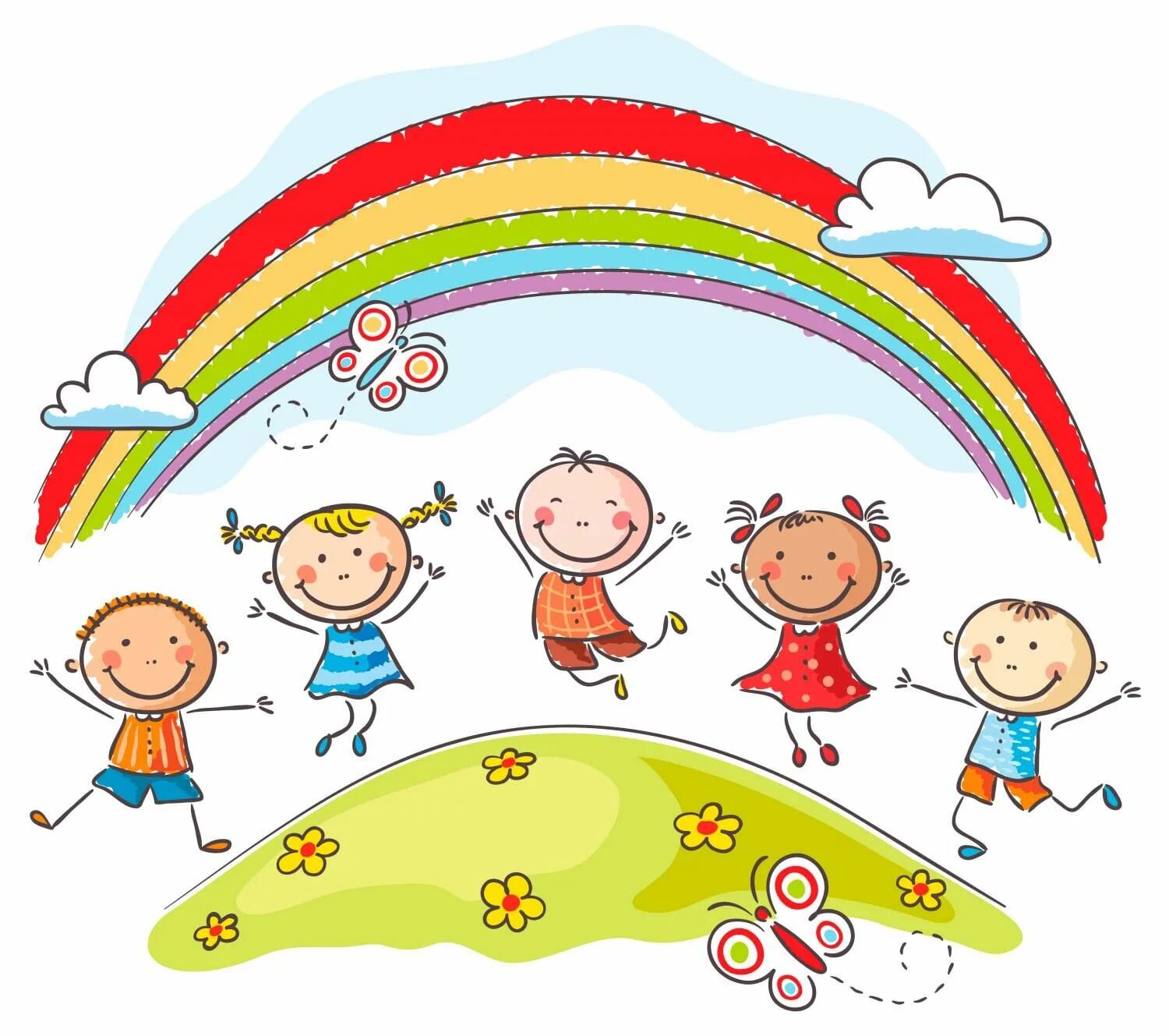 Инновация-
(«NOVATIO» от латинского –обновление, новинка, изменение)-внедрённое новшество, обеспечивающее качественный рост эффективности процессов или продукции, востребованное рынком.   
Инновация – это не всякое новшество или нововведение, а только такое, которое серьезно повышает эффективность действующей системы.
.
Идей обновления образовательного процесса, которые педагогу рекомендуется применять в образовательном процессе:- Идея сотворчества педагога и обучающегося;- Идя содружества = педагог + ребенок + родитель- Идея одухотворения, воодушевления ребенка, нацеленная на создание своего «Я»;- Идея воспитания человека своего времени;- Идея развивающегося педагога и обучающегося;- Идея сохранения и защиты психофизического потенциала;- Идея участия личности в формировании социума.
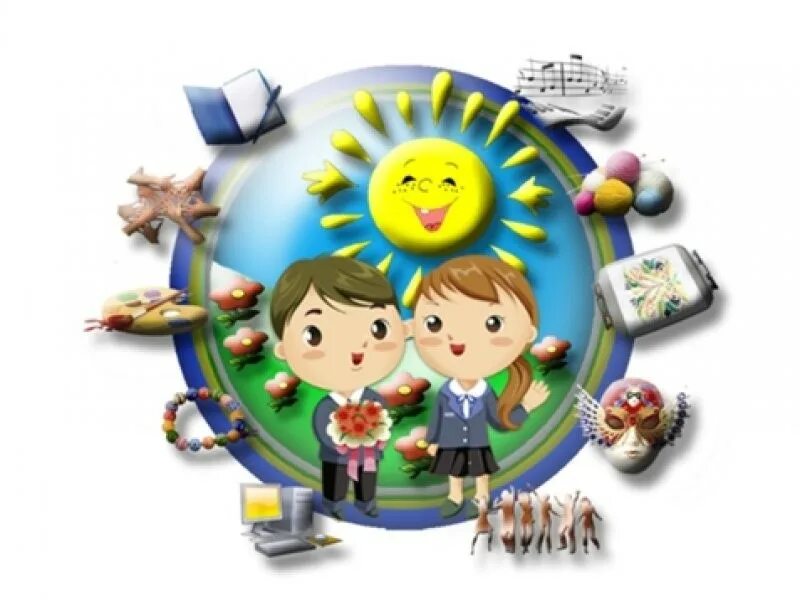 Цель -  рассмотреть использование инновационных технологии в системе дополнительного образования детей. Достижение сформулированной цели потребовало постановки и решения следующих задач:- рассмотреть источники инноваций в сфере дополнительного образования;- направления инновационной деятельности в учреждениях дополнительного образования детей;- содержание педагогической деятельности в инновационном образовательном процессе;- описать опыт работы .
Что должен знать педагог – это то что объектом инновационного процесса являются дети!
Инновационная деятельность – целенаправленная деятельность, основанная на осмыслении (рефлексии) своего собственного практического опыта при помощи сравнения и изучения, изменения и развития образовательного процесса с целью достижения более высоких результатов, получения нового знания, качественно иной педагогической практики. 
Инновационная деятельность – всякая деятельность, приводящая к существенным изменениям по сравнению с традицией.
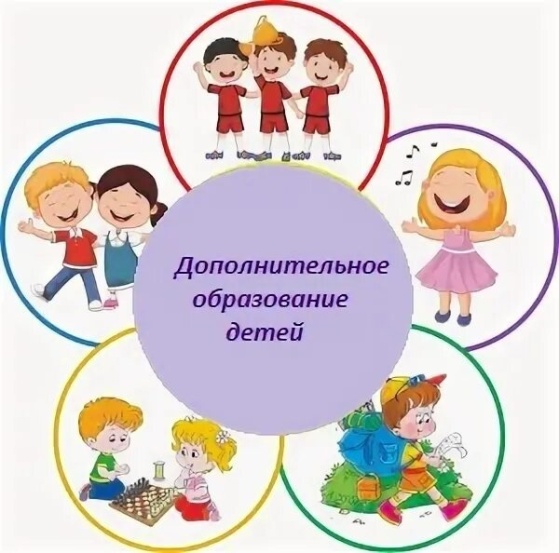 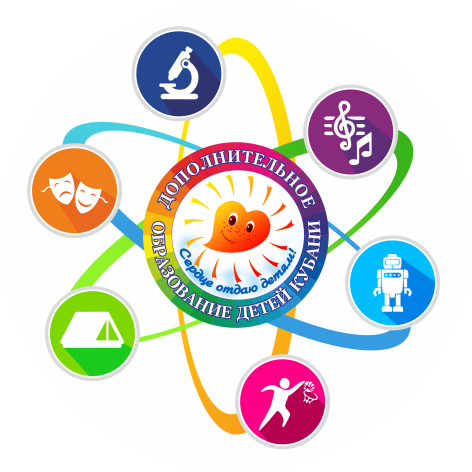 Инновационная деятельность педагога зависит:
-от уровня личностной готовности педагога к этой деятельности, совокупности качеств педагога, которые направлены на совершенствование собственной педагогической деятельности:
-личностные качества (работоспособность, готовность к творчеству, высокий эмоциональный статус);
- специальные качества ( знание новых технологий, овладение новыми методами обучения, умение анализировать и выявлять причины недостатков, находить актуальные проблемы образования и реализовать эффективные способы их решения).
- помощь в получении информации об инновационных технологиях;
Инновация не является инновацией, пока она успешно не внедрена и не начала приносить пользую
Виды инновации:
-организационно – управленческие; -технико – технологические;
- социально – экономические; -педагогические;
Из этих видов нас интересует педагогические инновации.
Педагогическая инновация – это нововведение в области педагогики, целенаправленное прогрессивное изменение, вносящее в образовательную среду стабильные элементы (новшества), улучшающие характеристики, как отдельных ее компонентов, так и самой образовательной системы в целом.
Педагогические инновации – нововведение, новшество, передовой педагогический опыт, новаторство, направленное на совершенствование педагогического процесса.
Педагогическая технология – специальный набор форм, методов, приемов и способов обучения и воспитательных средств, системно используемых в образовательном процессе.Это один из способов воздействия на процессы развития, обучения и воспитания ребенка.
Инновационные технологии, методы и формы:
 Личностно ориентированные технологии;
 Интегрированные занятия; 
Проектные технологии;
Исследовательские и практические работы;
Информационно-коммуникативные технологии;
Интерактивные подходы;
Учение через обучение;
Технология парного обучения;
Работа в малых группах;
Профильное обучение;
Интернет-технологии.
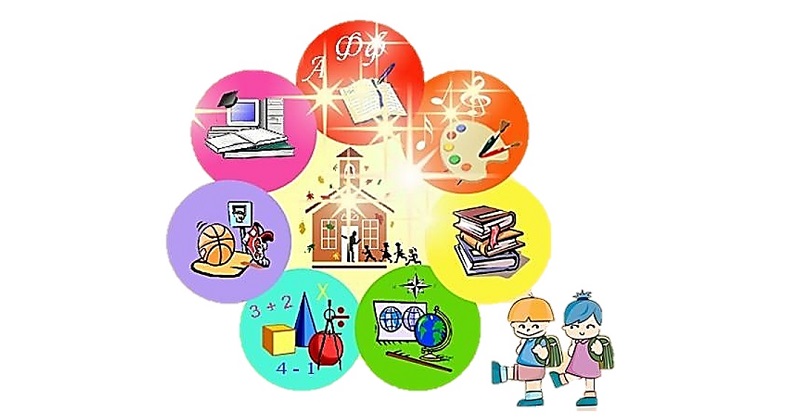 Список используемой литературы
Ожегов, С.И. Словарь русского языка/ С. И. Ожегов. – М.: 1978. – с.381.
Закон Российской Федерации «Об образовании», ст.32, п.2.
Иващенко В.Н.Инновации в образовании:общее и дополнительное образование детей: учебно- методическре пособие.-Ростов Р\Д: Феникс, 2011.-341 с.
 Инновационные педагогические технологии в современной школе : [сб. науч. тр.] / Чуваш. гос. пед. ин-т ; [отв. ред. О. Г. Максимова]. – Чебоксары : ЧГПИ, 1996. – 123 с.
 Сластёнин, В. А. Педагогика/ В. А. Сластёнин. – М.:  Школа-Пресс, 2000 г.– с. 492.
Рапацевич, Е. С. Педагогика. Большая современная энциклопедия/Е. С. Рапацевич.– Минск: Современное слово. – 2005.– с. 198.
Тюнников, Ю. С. Анализ инновационной деятельности общеобразовательного учреждения: сценарий, подход/ Ю. С. Тюнников// Стандарты и мониторинг в образовании. – 2004. –№ 5. – с. 10.
Лазарев, В. С. понятие педагогической и инновационной системы школы/ В. С. Лазарев// Сельская школа. – 2003. – № 1. – с. 4.
Мухина, С. А. Нетрадиционные педагогические технологии в обучении : [учеб. пособие для сред. проф. заведений] / С. А. Мухина, А. А. Соловьева. – Ростов н/Д : Феникс, 2004. – 379 с. : ил. – (Серия "Среднее профессиональное образование"). – Библиогр.: с. 376—377.
 Яковлев, Р. Я. Философия образования: традиции и инновации / Р. Я. Яковлев. – Чебоксары : [б. и.], 2002. – 275 с. – Библиогр.: с. 261—264.
к.х."3"-1,ч.з.-3,фтп-1,ч.з."3"-2,корп."4"-2,ч.з."5"-1
  Ерофеева, Н.И.Управление проектами в образовании/Н.И.Ерофеева//Народное образование.–2002.–№ 5.– с. 96
   Новиков, А. М. Организация опытно-экспериментальной работы на базе образовательного учреждения/ А. М. Новиков// Дополнительное образование. – 2002. – № 6. – с. 55.
Из всего сказанного, можно сделать вывод, что
применение разных видов педагогических технологий позволяет развивать познавательные навыки детей, их творческое мышление, умение ориентироваться в информационном пространстве, а также видеть, формулировать и решать проблемы, учится пользоваться приобретенными знаниями для решения новых познавательных и практических задач.
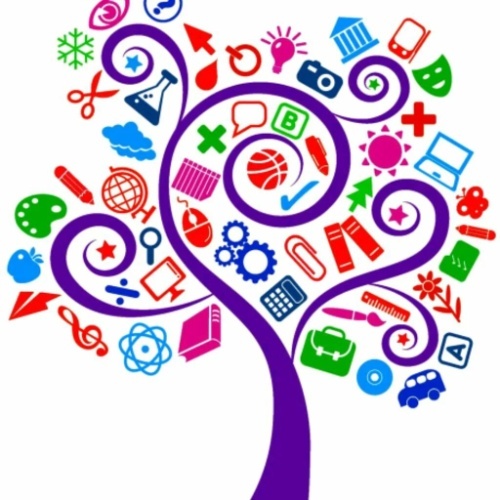